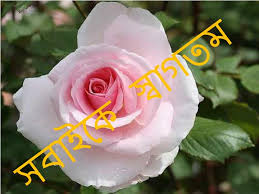 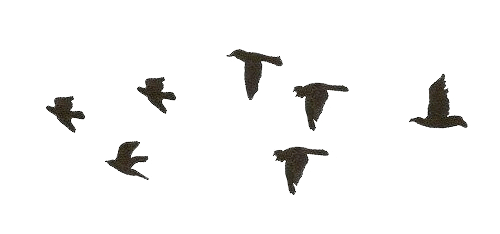 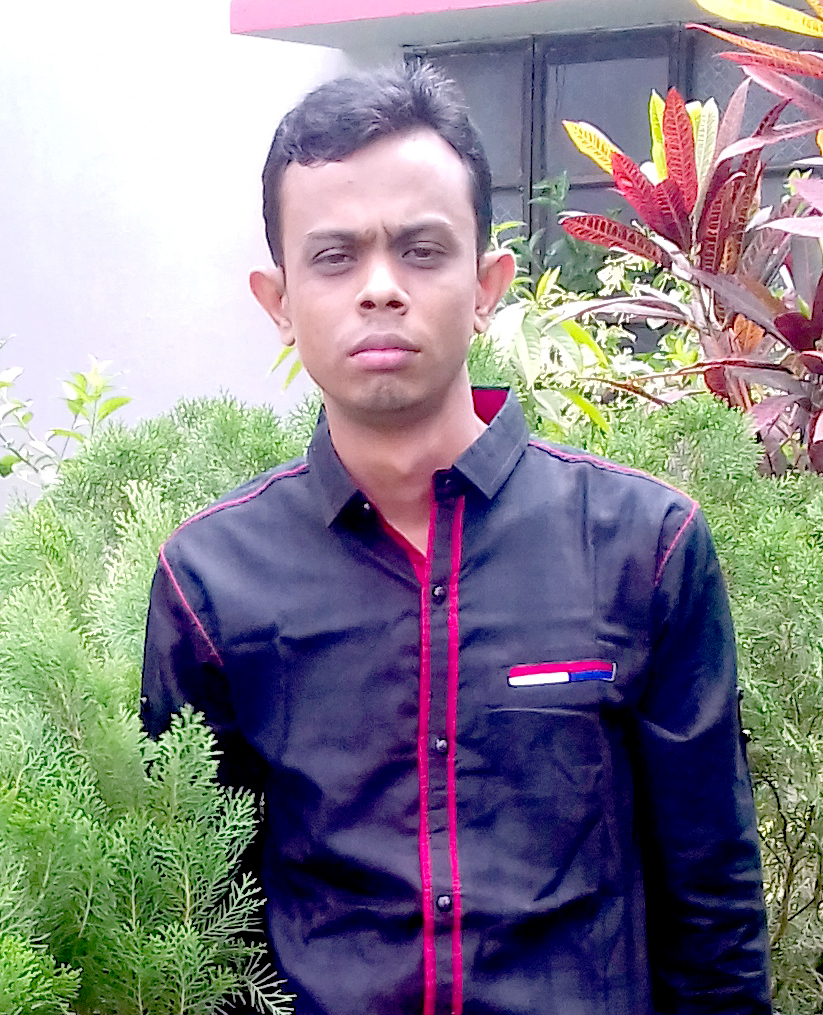 শিক্ষক পরিচিতি
মো:শাহাদাত হোসেন পাটওয়ারী
সহকারী শিক্ষক(কৃষি শিক্ষা)
পূর্ব কাঁলচৌ জি এ দাখিল মাদ্রাসা।
কচুয়া –চাঁদপুর।
Email:shahadatpatwary03@gmail.com
Mobile =01913-589467
পাঠ পরিচিতি
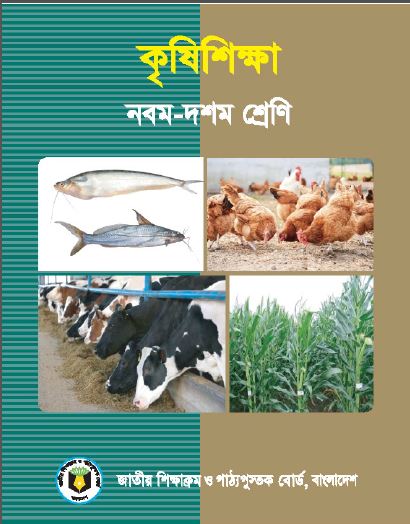 শ্রেনীঃ নবম
বিষয়ঃ কৃষি শিক্ষা
অধ্যায়ঃ দ্বিতীয়
সময়ঃ ৫০মিনিট
শিখনফল
১। বীজ কী তা বলতে পারবে। 2। বীজের শ্রেণী বিন্যাস করতে পারবে। ৩। বীজ সংরক্ষনের পদ্ধতিগুলো ব্যাখ্যা করতে                                                                                      পারবে।
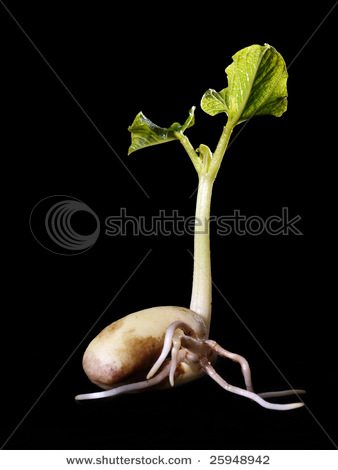 ভিডিও চিত্রে তোমরা কী দেখতে পেয়েছ ?
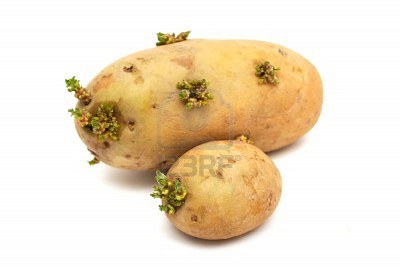 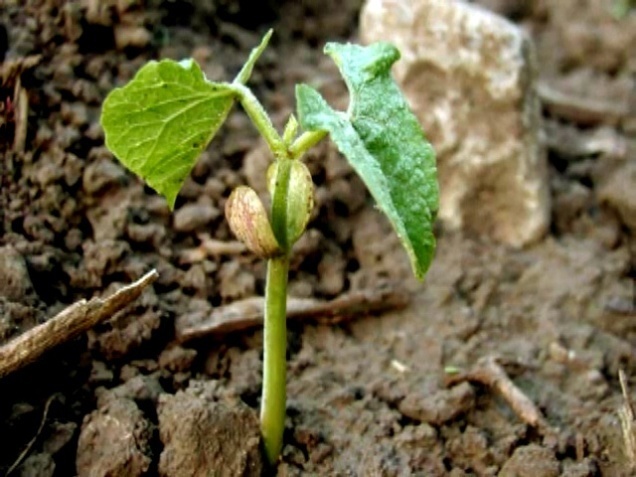 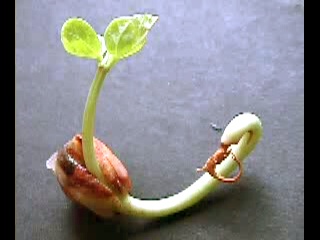 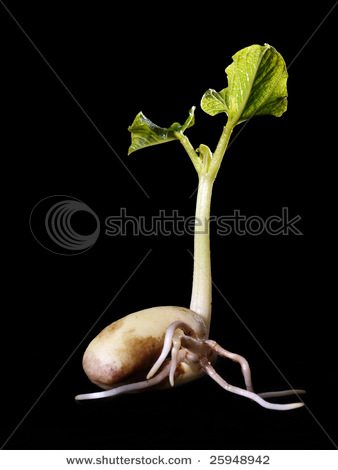 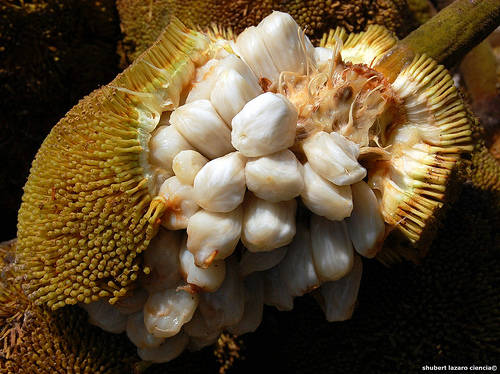 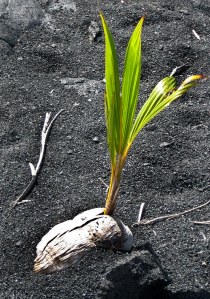 বীজ
বীজ কি?
সাধারণ ভাবে  উদ্ভিদের বংশবিস্তারের 
জন্য যে জীবন্ত মাধ্যম ব্যবহার করা হয় 
তাই বীজ
বীজ়ের শ্রেণীবিভাগ
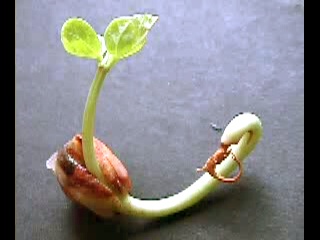 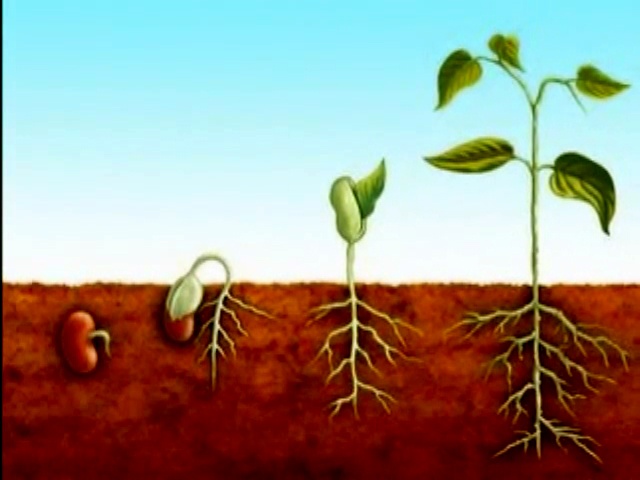 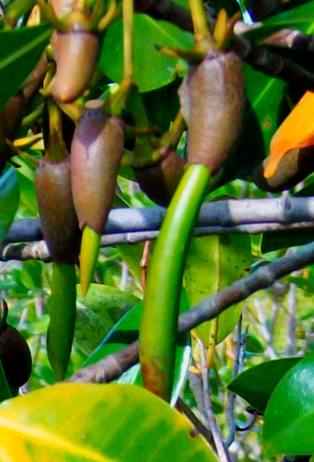 মৌল বীজ
ভিত্তি বীজ
প্রত্যায়িত বীজ
বীজ সংরক্ষনের পদ্ধতি
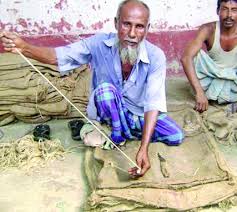 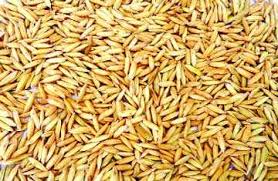 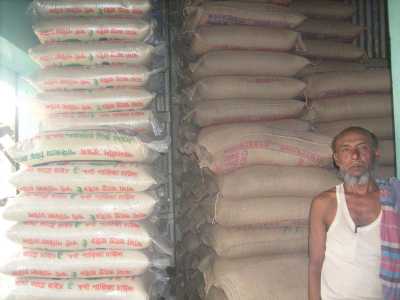 চটের বস্তায় বীজ সংরক্ষন
ধান
বস্তা
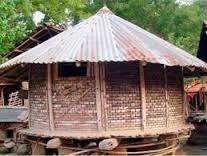 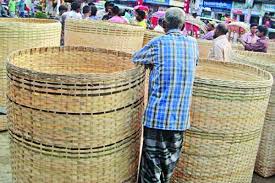 ডোলে বীজ সংরক্ষন
ধান গোলায় বীজ সংরক্ষন
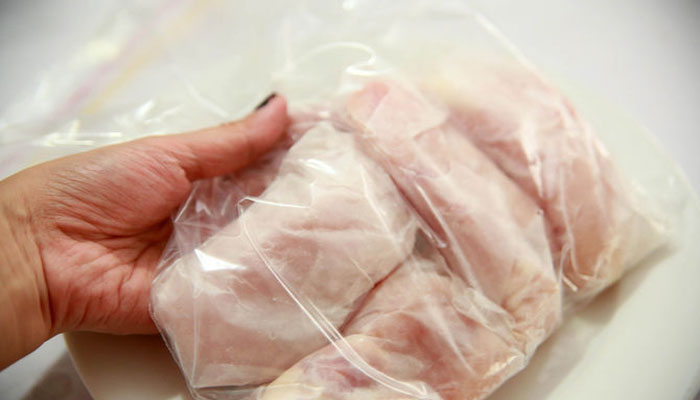 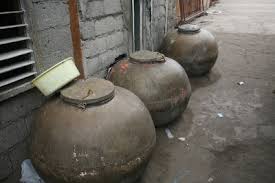 পলিথিন ব্যাগে বীজ সংরক্ষন
মটকায় বীজ সংরক্ষন
দলীয়কাজ
- খ-গ্রুপ
কি ভাবে ডোলে বীজ সংরক্ষন করা হয়?
- ক-গ্রুপ
কি ভাবে গোলায় ধান বীজ সংরক্ষন করা হয়?
মূল্যায়ন
বীজ কি?
বীজ কত প্রকার ও কি কি?
বীজের বস্তায় পোকার উপদ্রব থেকে রক্ষার জন্য কি মেশানো হয়?
মটকা কি দিয়ে তৈরি?
বীজ সংরক্ষনের জন্য মটকার বাইরে কি দিয়ে প্রলেপ দিতে হয়?
বাড়ির কাজ
মাটির কলসে কিভাবে বীজ সংরক্ষন করে সে পদ্ধতি সম্পর্কে একটি প্রতিবেদন তৈরি করে জমা দিবে এবং উপস্থাপন করবে।
ধন্যবাদ
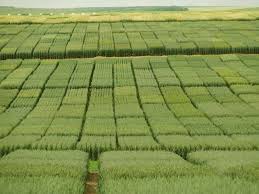